MEB DİREKSİYON SINAVI 
UYGULAMASI
Uygulama açıldığında klavye girişlerinin düzgün yapılabilmesi için AyarlarDil ve giriş sekmesinde ki ETAB Klavye seçeneğinin işareti kaldırılmış olmalıdır.
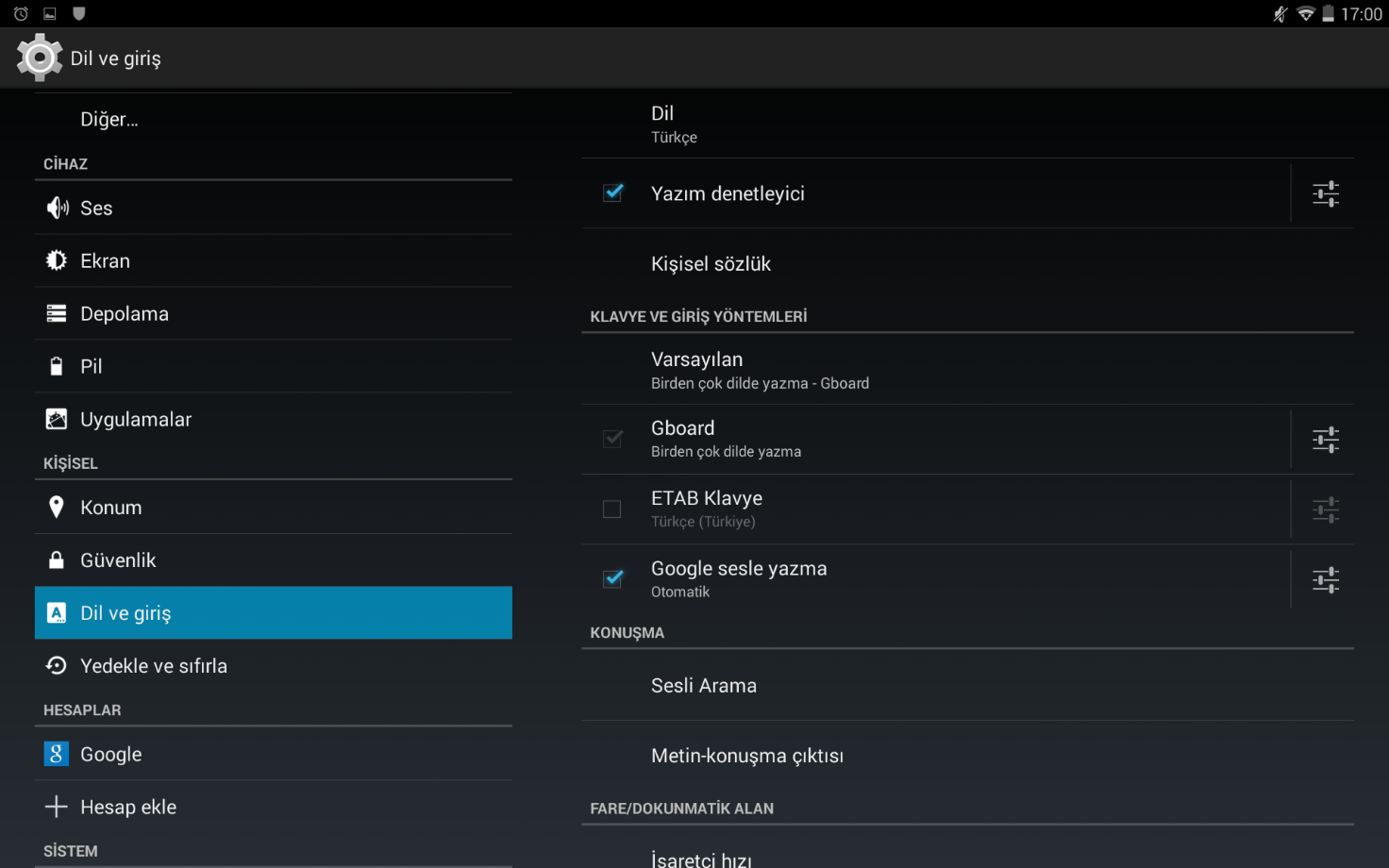 Uygulama açıldığında değerlendirme sırasında ekranın 30dk boyunca kapanmaması isteniyorsa AyarlarEkran sekmesinde ki Uyku seçeneği 30 dk olarak ayarlanmış olmalıdır.
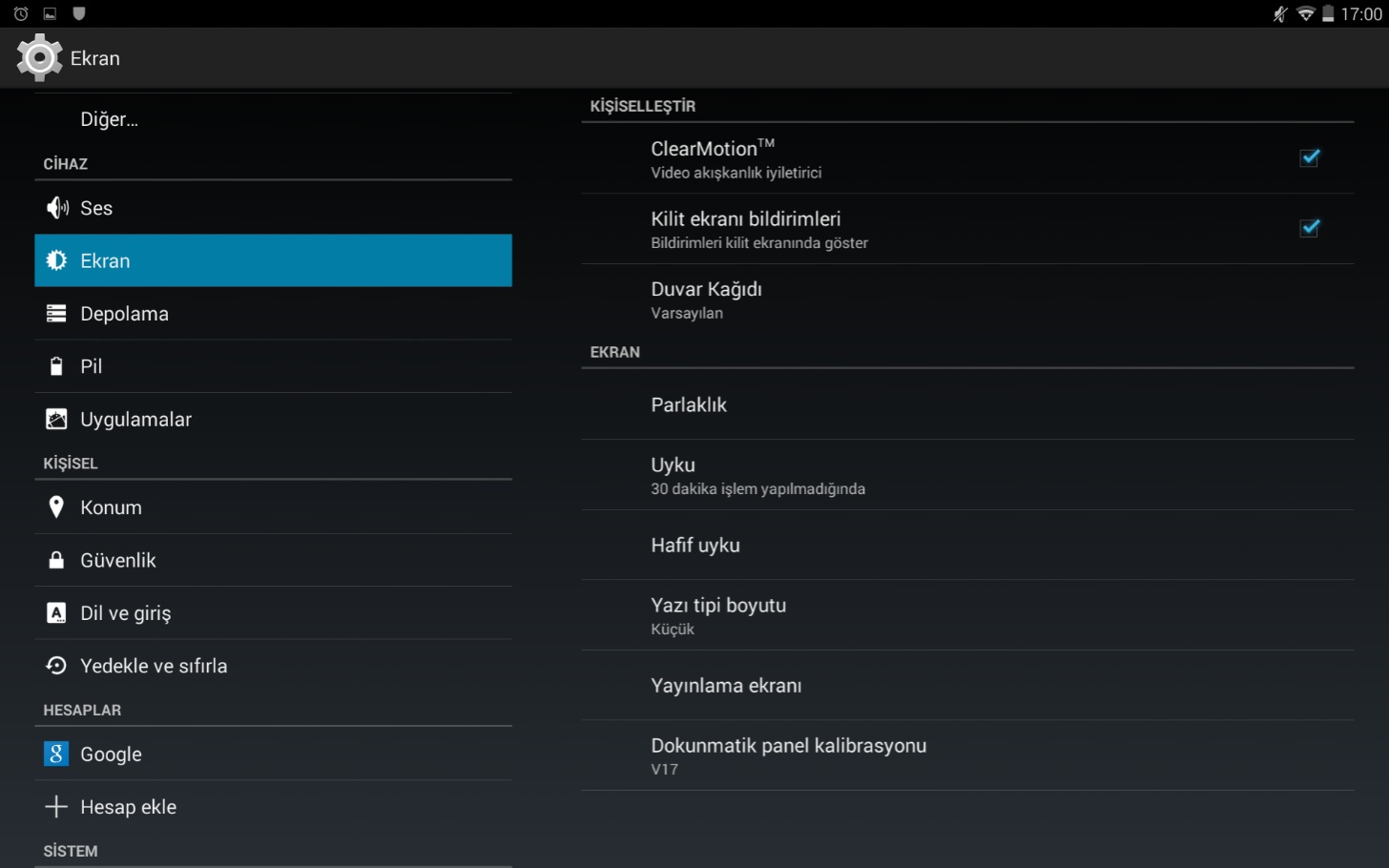 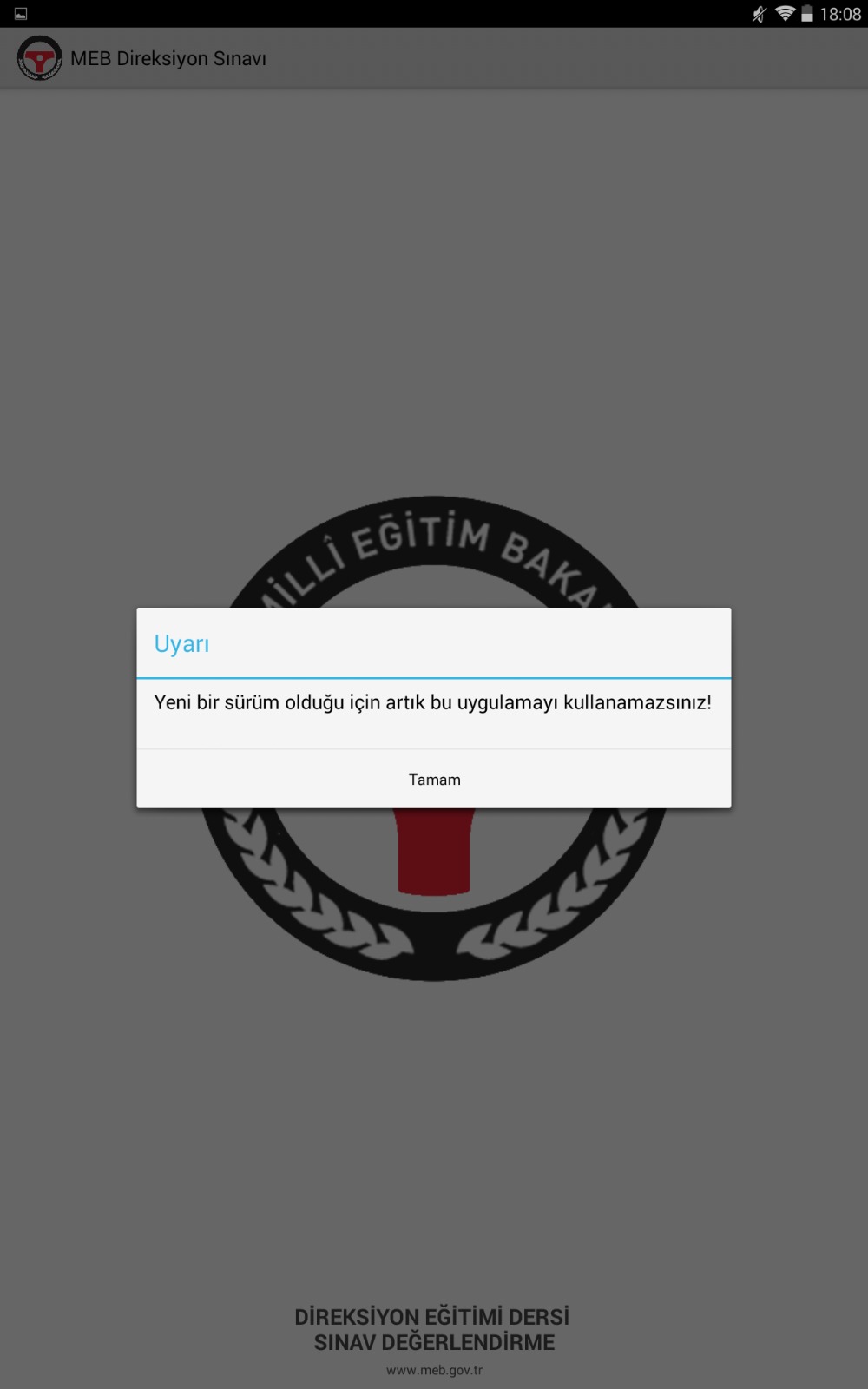 Uygulamayı açtığınızda Güncelleme penceresi açılacak ve güncellemek isteyip istemediğinizi soracak.
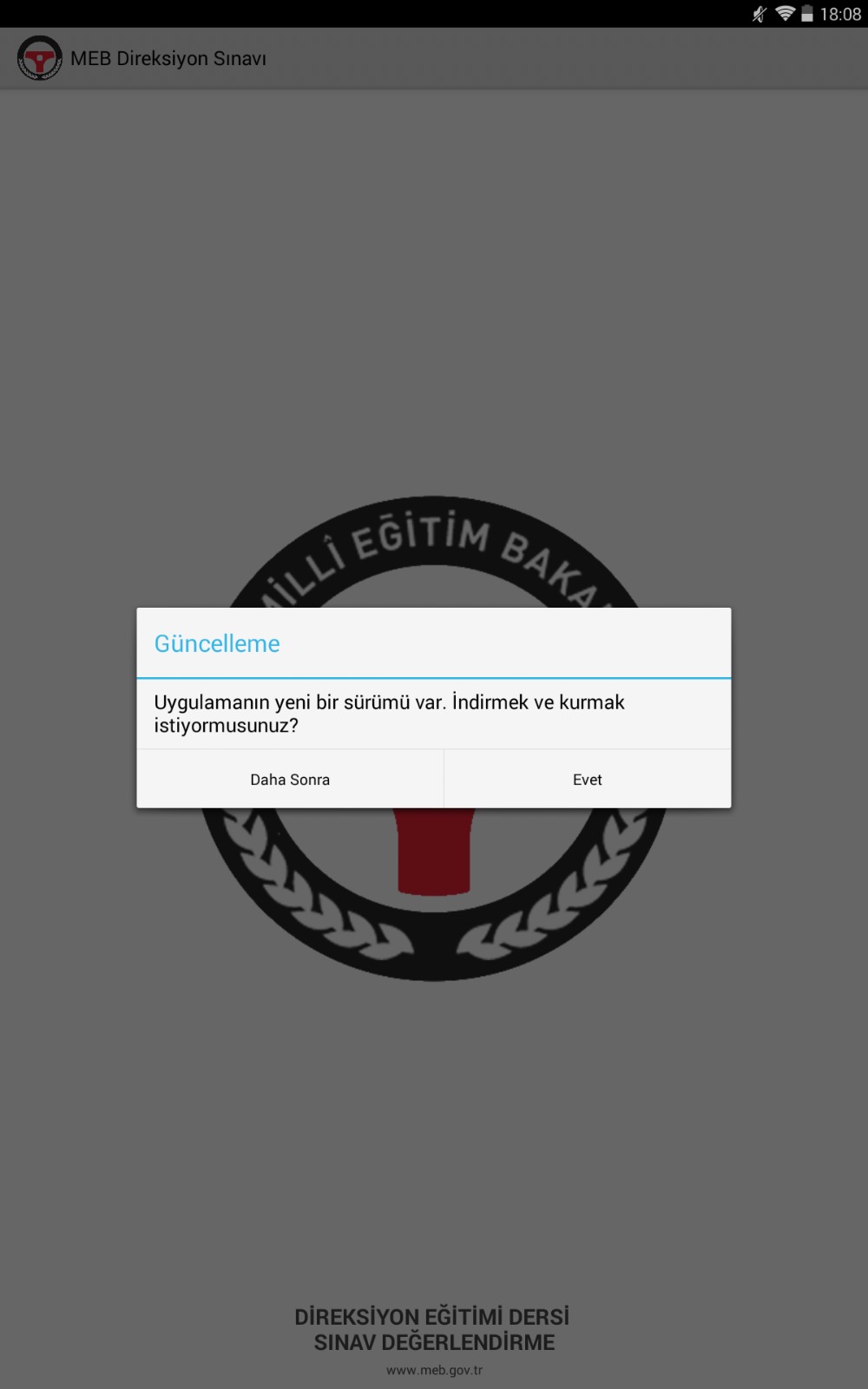 Daha Sonra dediğinizde ise bir Uyarı penceresi açılacak ve Yeni bir sürüm olduğu için artık bu uygulamayı kullanamazsınız! diyecek ve Tamam dedikten sonra uygulamayı kapatacak.
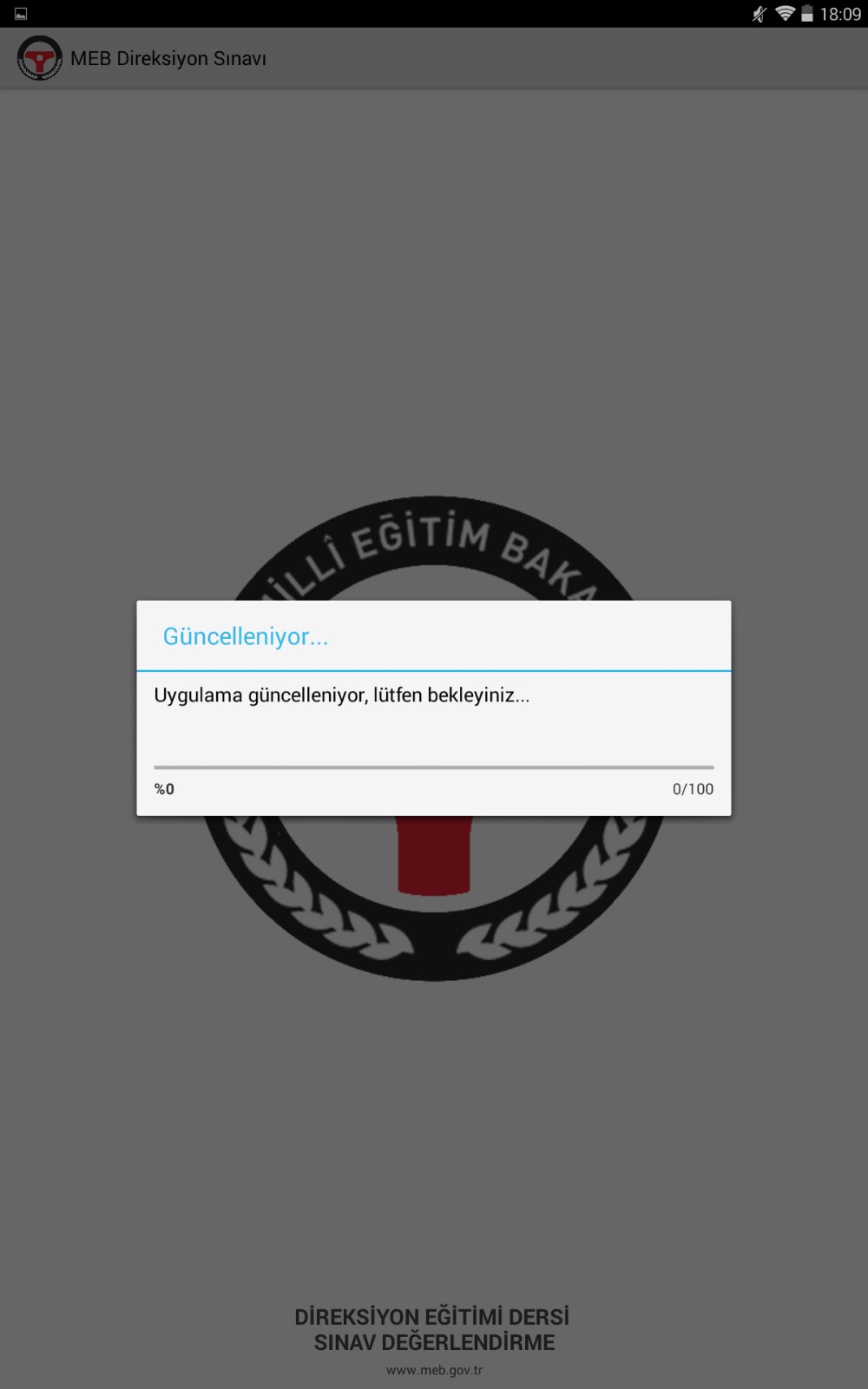 Güncelleme penceresinde Evet dediğinizde ise güncelleme işlemi için bir sonra ki aşamaya geçecek.
Uygulamanın son sürümünü sunucudan indirecek ve indirme durumunu ekranda yüzdelik olarak gösterecek.
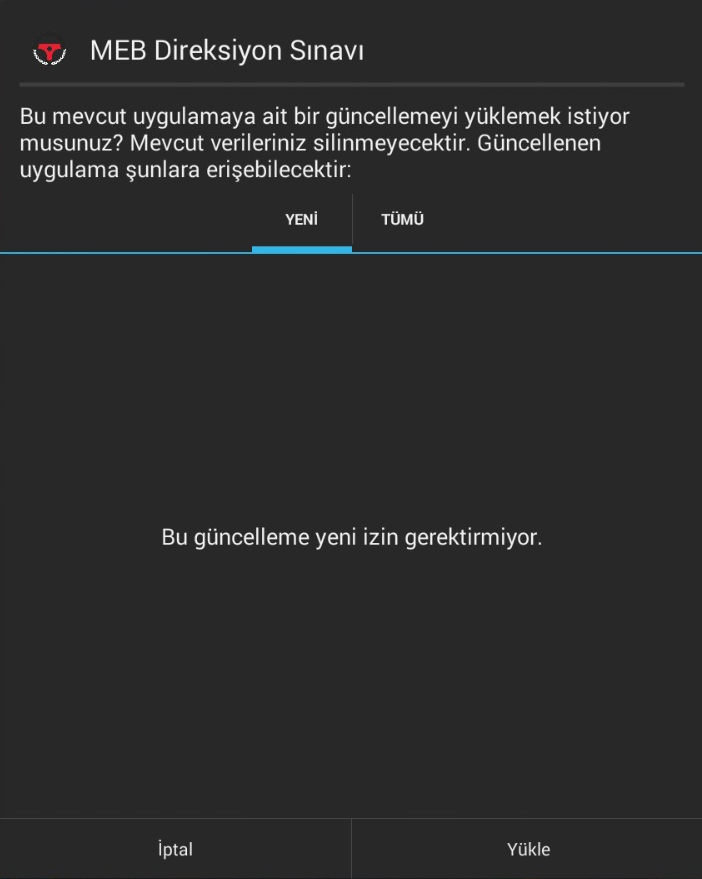 Uygulama cihaza indiğinde ise indirilen uygulama dosyasını kurulum için açacak.
Yükle dendikten sonra yükleme işlemi yapılacak.
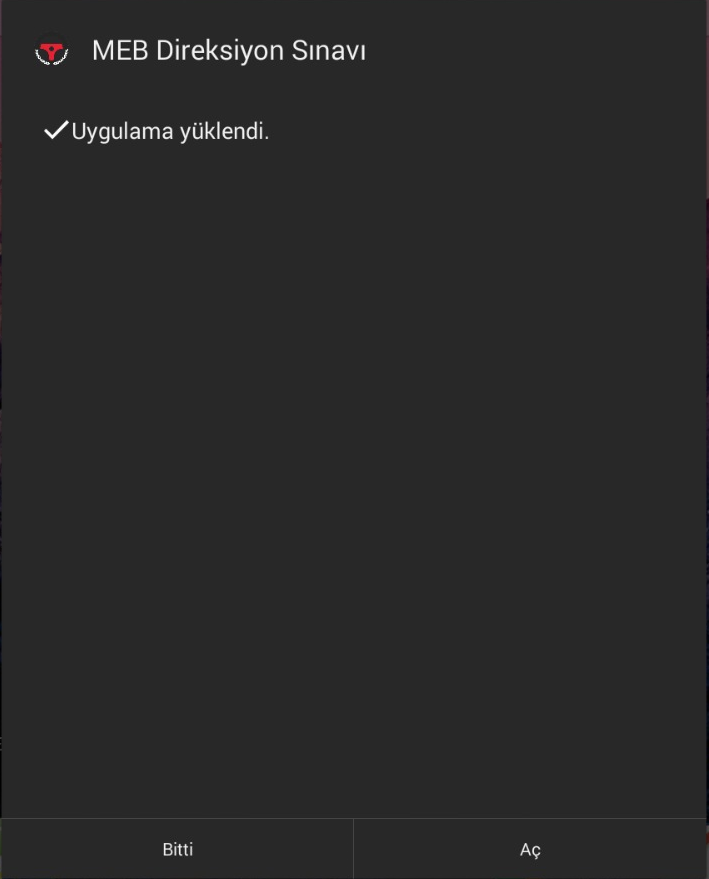 Yükleme işlemi bittiğinde ekstra bir izin vermenize gerek kalmadan Aç diyerek yeni uygulamayı açabileceksiniz.
Uygulamayı Aç dediğinizde sunucudan uygulamaya ait en son verileri cihazdaki veritabanına güncelleyecek
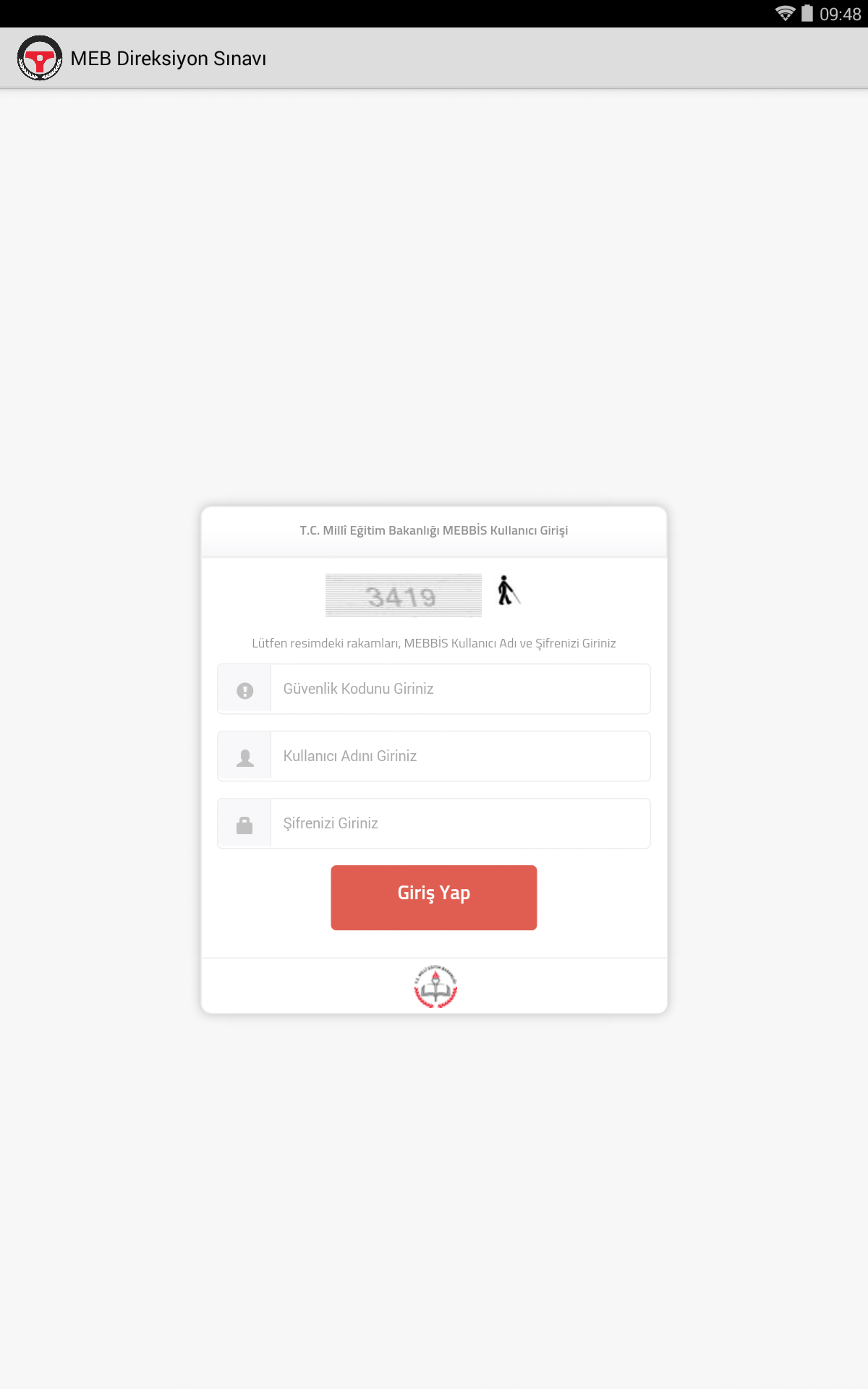 Güncelleme işlemleri artık bittikten sonra uygulmayı açmak için MEBBİS bilgilerinizi girebilirsiniz.

Güvenlik Kodunu

TC Kimlik Numaranızı 

Şifrenizi Giriniz.
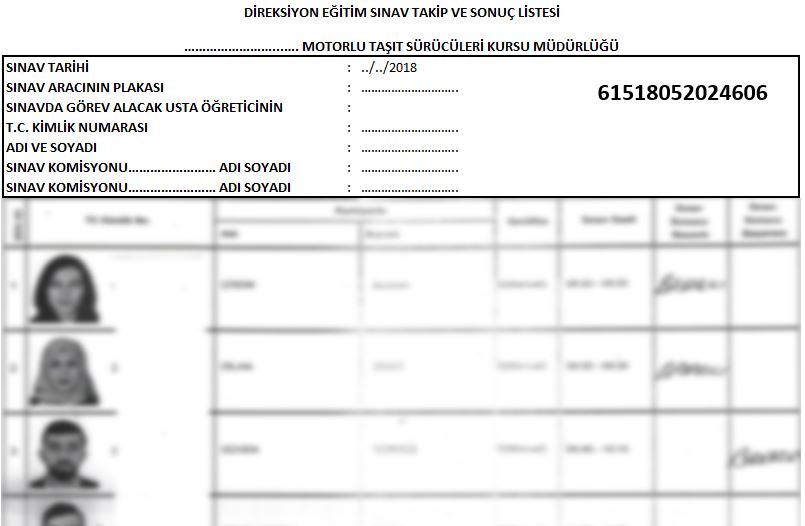 Önemli Not: Komisyon kodu aynı olan (araç sınıfı, araç plakası, kurs adı farklı olabilir) direksiyon eğitimi sınav takip ve sonuç listelerinin aynı başkan ve üyeye verilmesine dikkat edilmelidir.
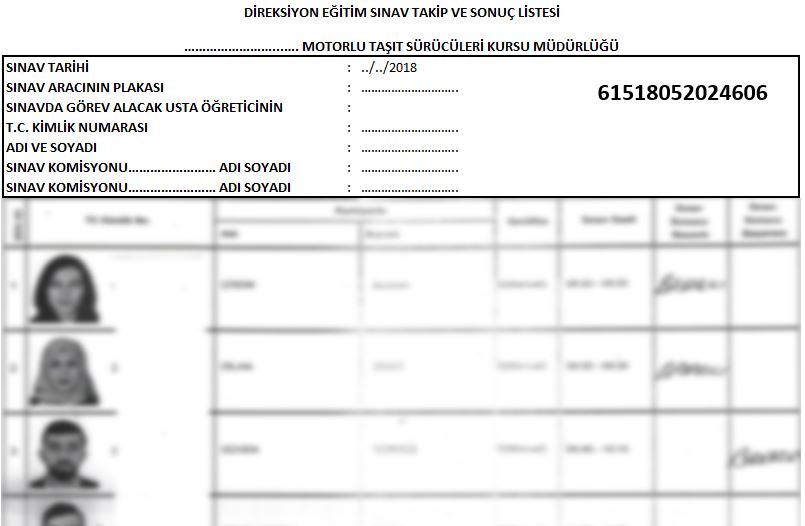 Komisyon kodu aynı olanlar bir komisyonu oluşturmaktadır
(örneğin 1 nolu komisyon)
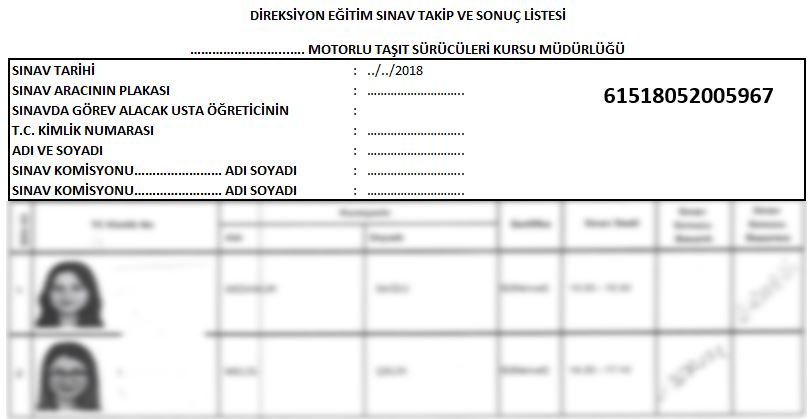 Komisyon kodu aynı olanlar bir komisyonu oluşturmaktadır
(örneğin 2 nolu komisyon)
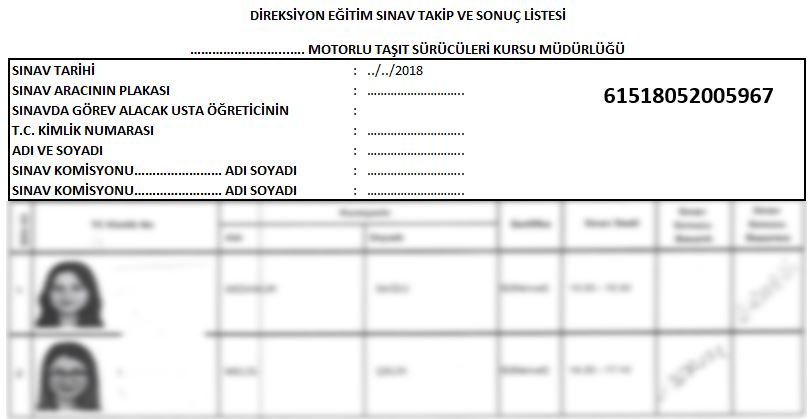 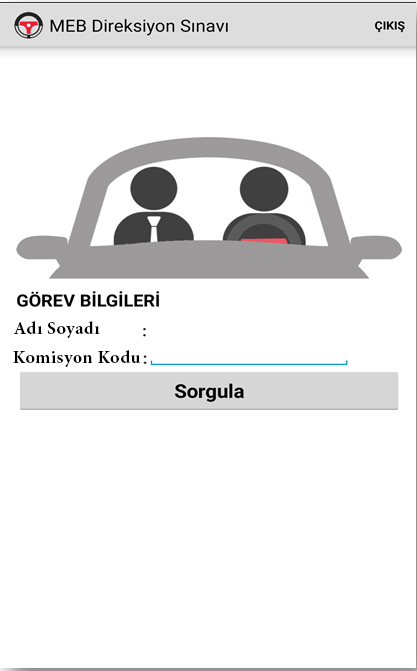 Başkan ve üye 14-15 haneden oluşan komisyon kodunu buraya girmelidir.
Sorgula dedikten sonra harhangi bir problem çıkmazsa Aday Listesi görüntülenecektir.
Uygulama bundan sonrasında sonuç gönderilene kadar internete ihtiyaç duymayacaktır.
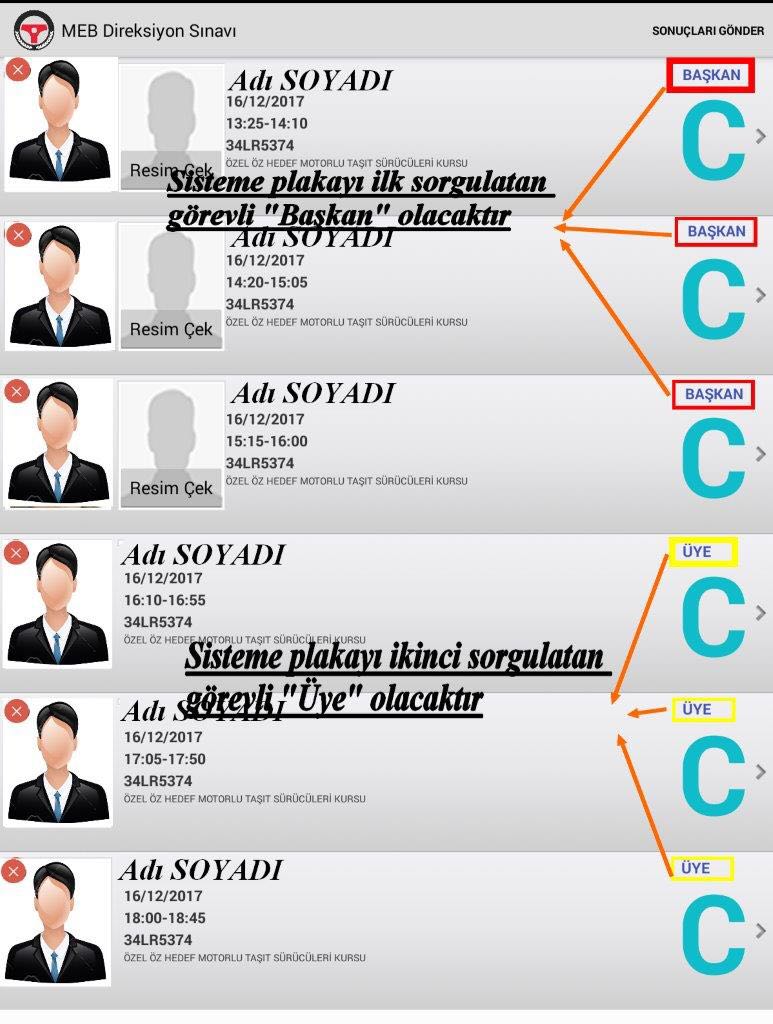 Komisyon kodu girildikten sonra aday listesi sunucudan çekilecektir.
Komisyon kodunu ilk giren başkan ikinci giren üye olacaktır.
Başkan ve Üye dağılımı program tarafından yapılacaktır.
Fotoğraf çekme yetkisi başkandadır.
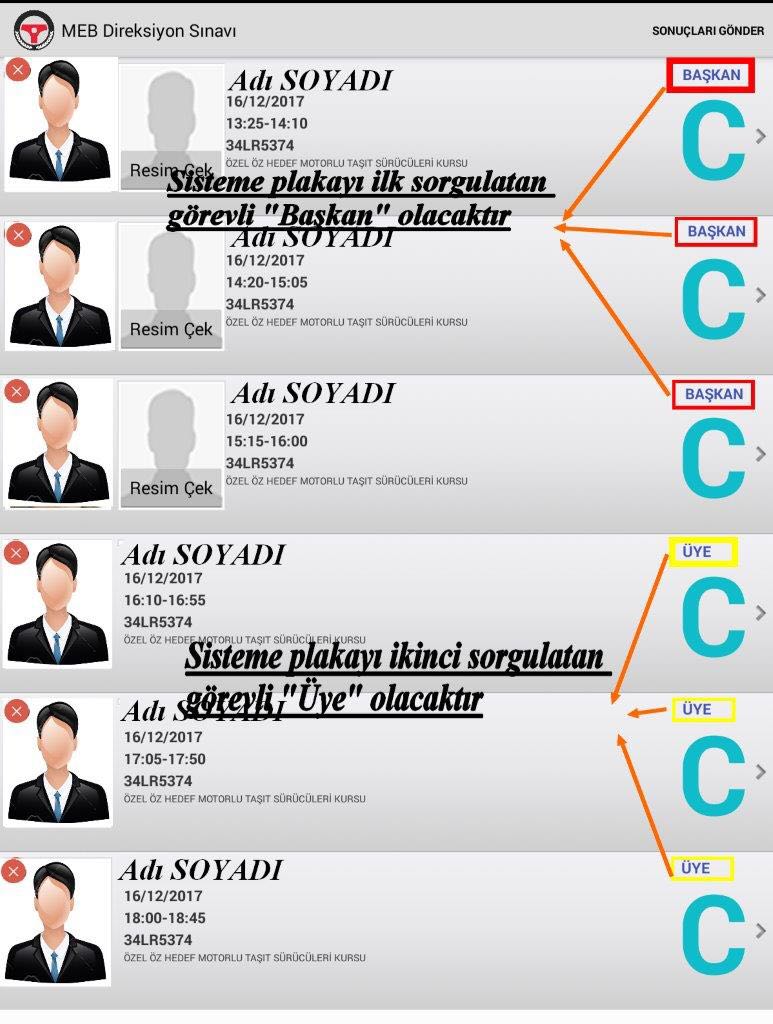 Adaylar sırayla değerlendirilecektir.
Adayın üzerine tıklandığında gelip gelmediği sorulacaktır.
Geldi ise başkansanız fotoğraf çekmenizi isteyecek, üye iseniz adayın setifikasına göre değerlendirme için Ek-3 yada Ek-4 formuna yönlendirecektir.
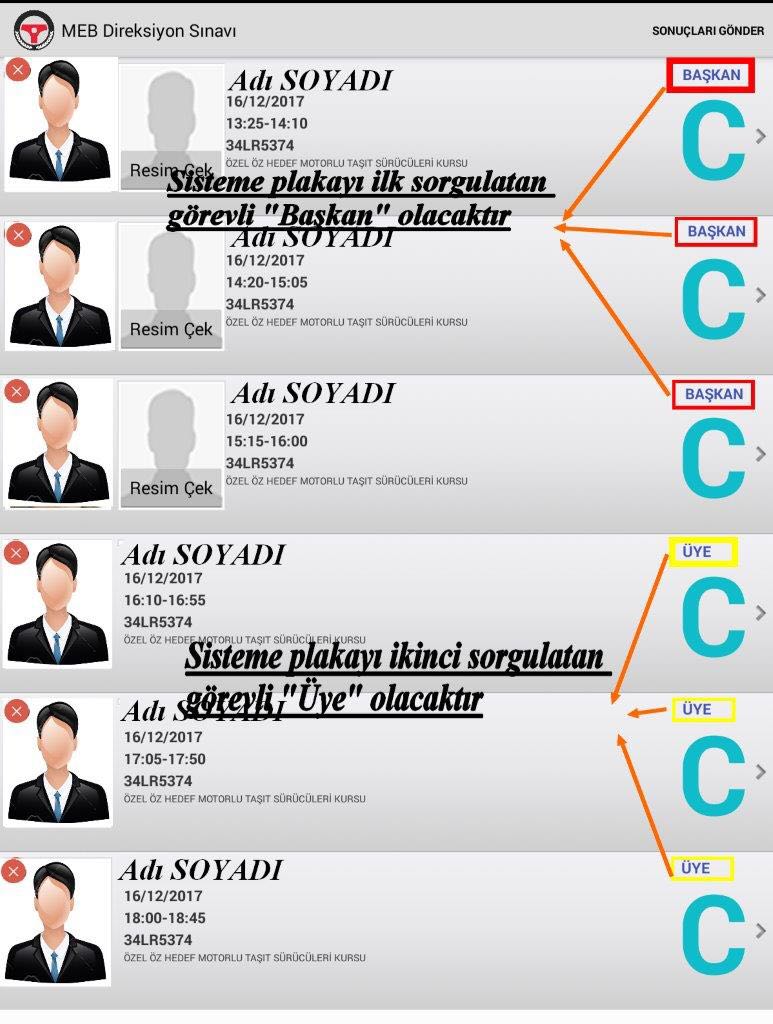 Başkansanız ancak adayın resmini çektikten sonra değerlendirme işlemine başlayabilirsiniz.
Gelmediği halde adayın resmini çektiyseniz ve herhangi bir değerlendirme yapmadıysanız ancak  adayın durumunu gelmedi olarak seçebilirsiniz.
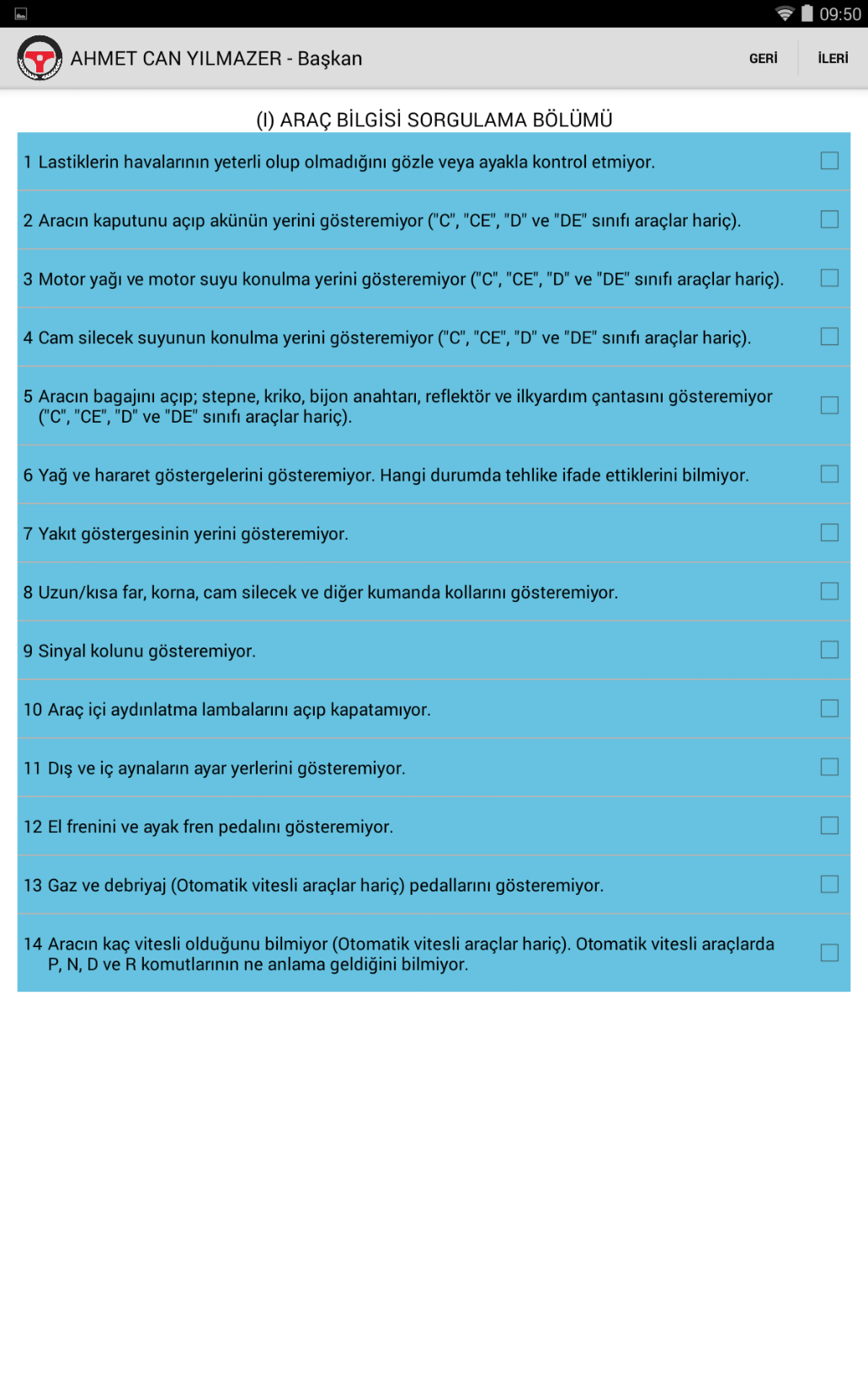 Aday geldi ise değerlendirme için sertifikasına göre Ek-3 yada Ek-4 formuna geçilir. 
Formlarda Mavi, Sarı ve Kırmızı kriterler bulunmaktadır. 
İlk olarak I. Bölümde mavi kriterler listelenir.  
Mavi maddelerde en fazla 5 kriter seçilebilir. 5. kriter seçilmemişse İleri butonuna tıklanarak II. Bölüme geçilir.
EK-3’de I. ve II. bölüm listelenirken Ek-4’de sadece II. bölüm listelenir.
II. ve eğer varsa III.bölümde  kriterle grup başlıkları ile listlenmektedir.
Ayrıca her grup başlığının sağ tarafında ki yeşil kutularda kaç kriterin seçildiği sayı olarak görülebilir.
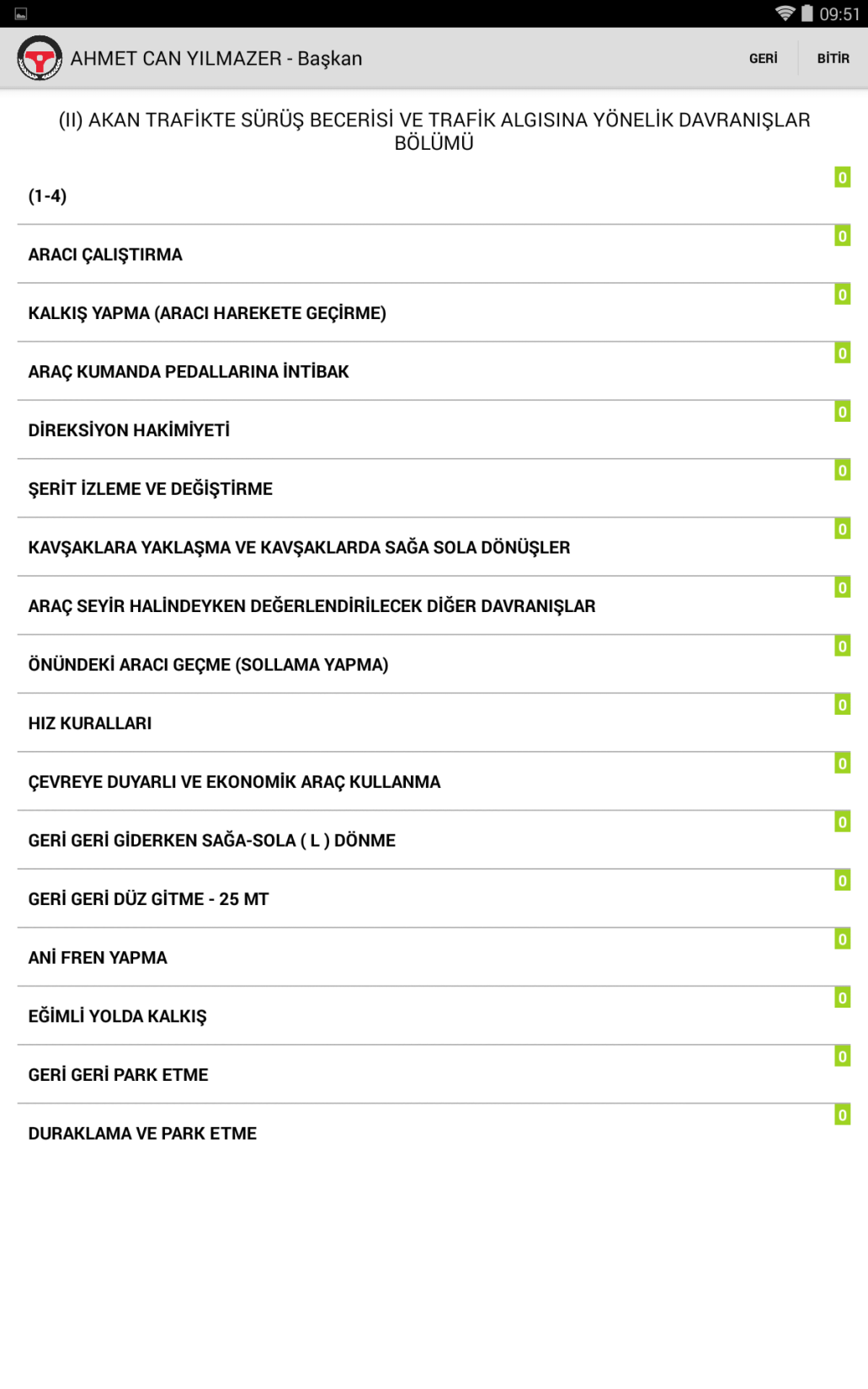 Kriter grup başığına tıklandığında o gruba ait sarı ve/veya kırmızı kriterler listelenir. 
Kırmızı kriterler en fazla 1 kez seçilebilirken sarı kriterler aynı veya farklı kriterler için en fazla 2 kez seçilebilir.
Eğer aday başarısız olmadıysa ilgili bölümdeki grub başlıklarına dönmek için Geri butonuna tıklanır.
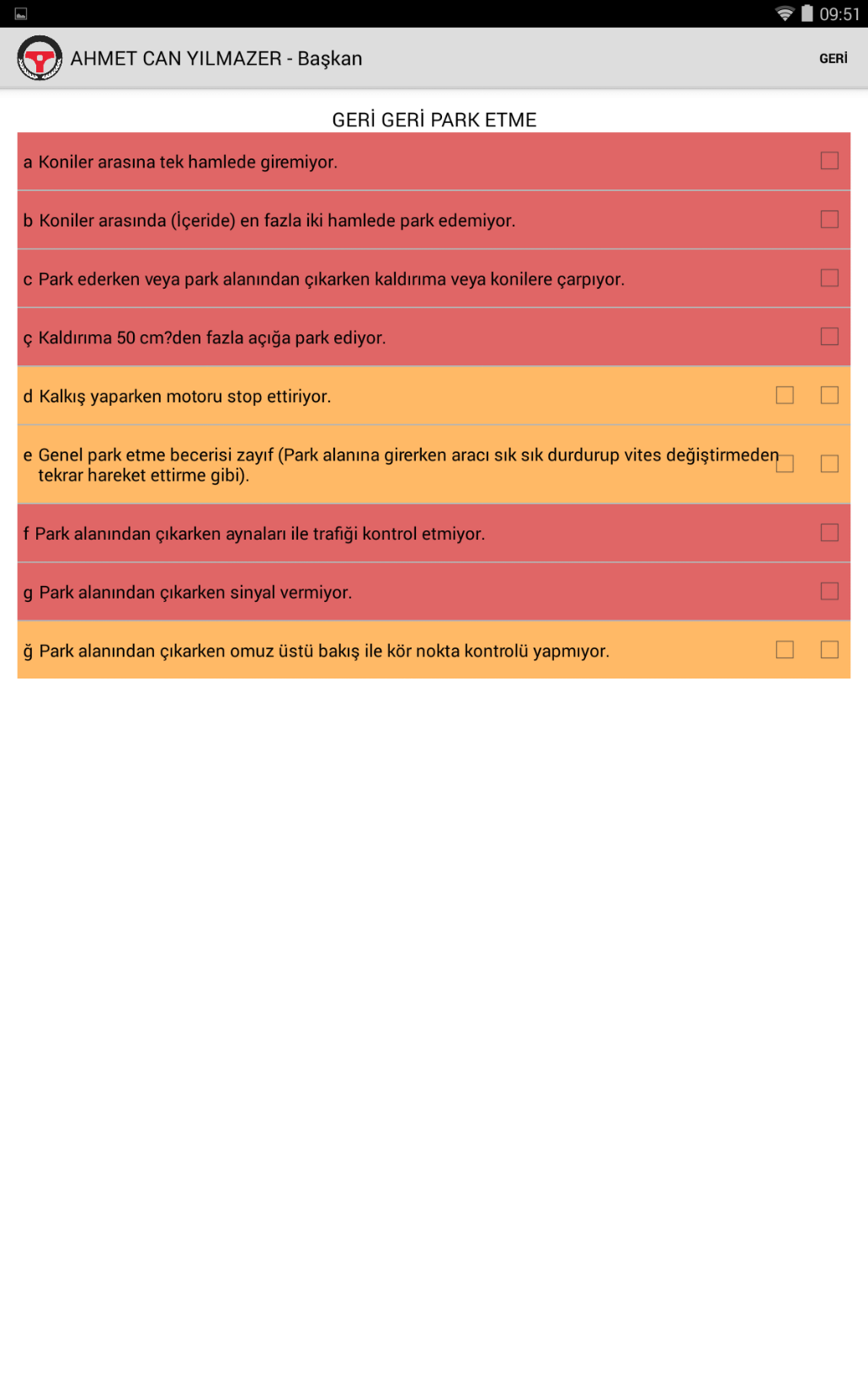 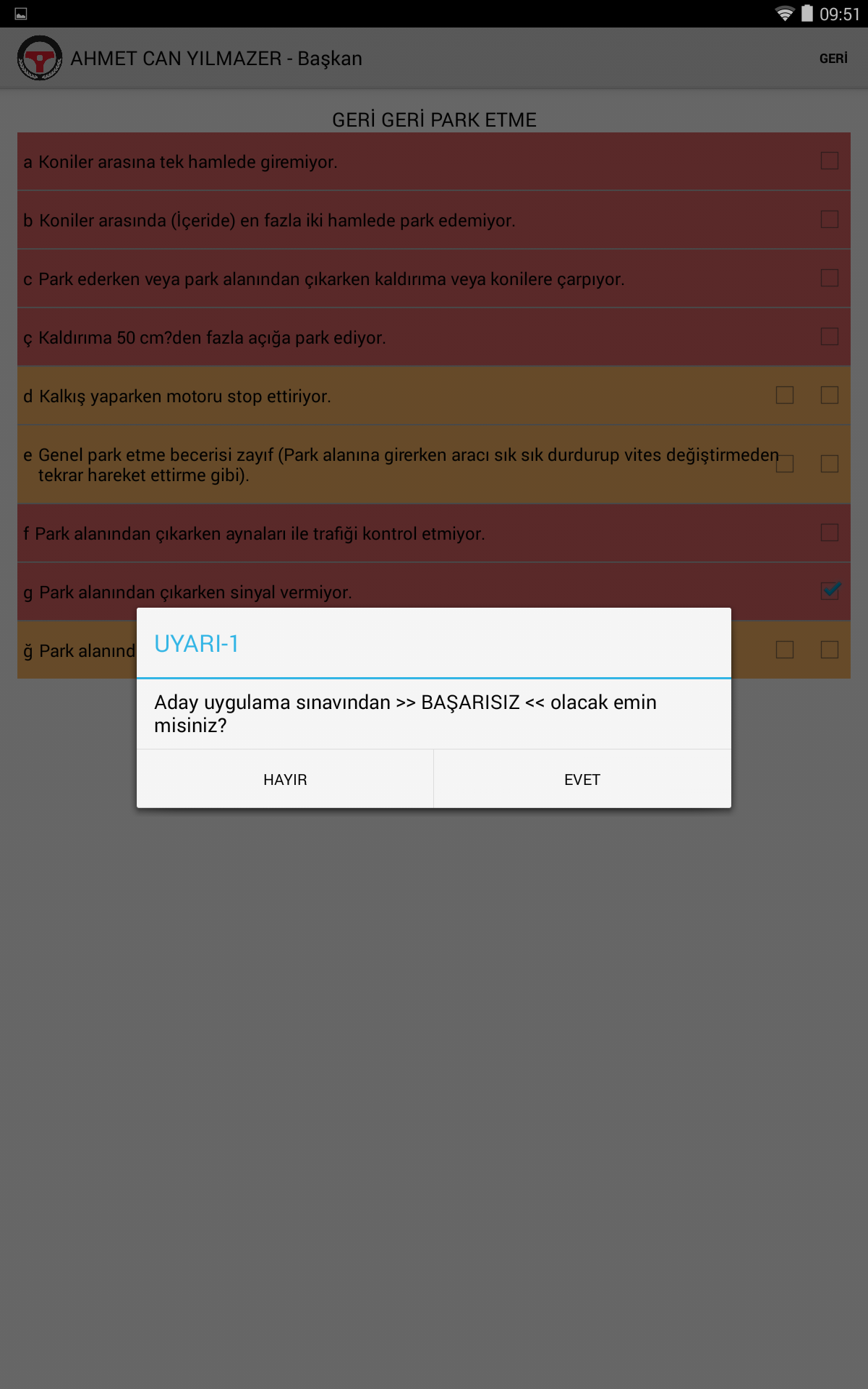 Eğer I.bölümde 5 mavi kriter ,
II. ve/veya III. Bölümde toplam 
2 sarı kriter veya 1 kırmızı kriter seçerseniz adayın BAŞARISIZ olacağına dair 2 defa UYARI penceresi görüntülenir.
Çıkan 2 uyarıyıda EVET olarak tıklarsanız aday sınavdan başarısız olacak ve sınavı sonlanacaktır.
Sınav sonlandığında ise Sonuç Ekranı görüntülenecektir.
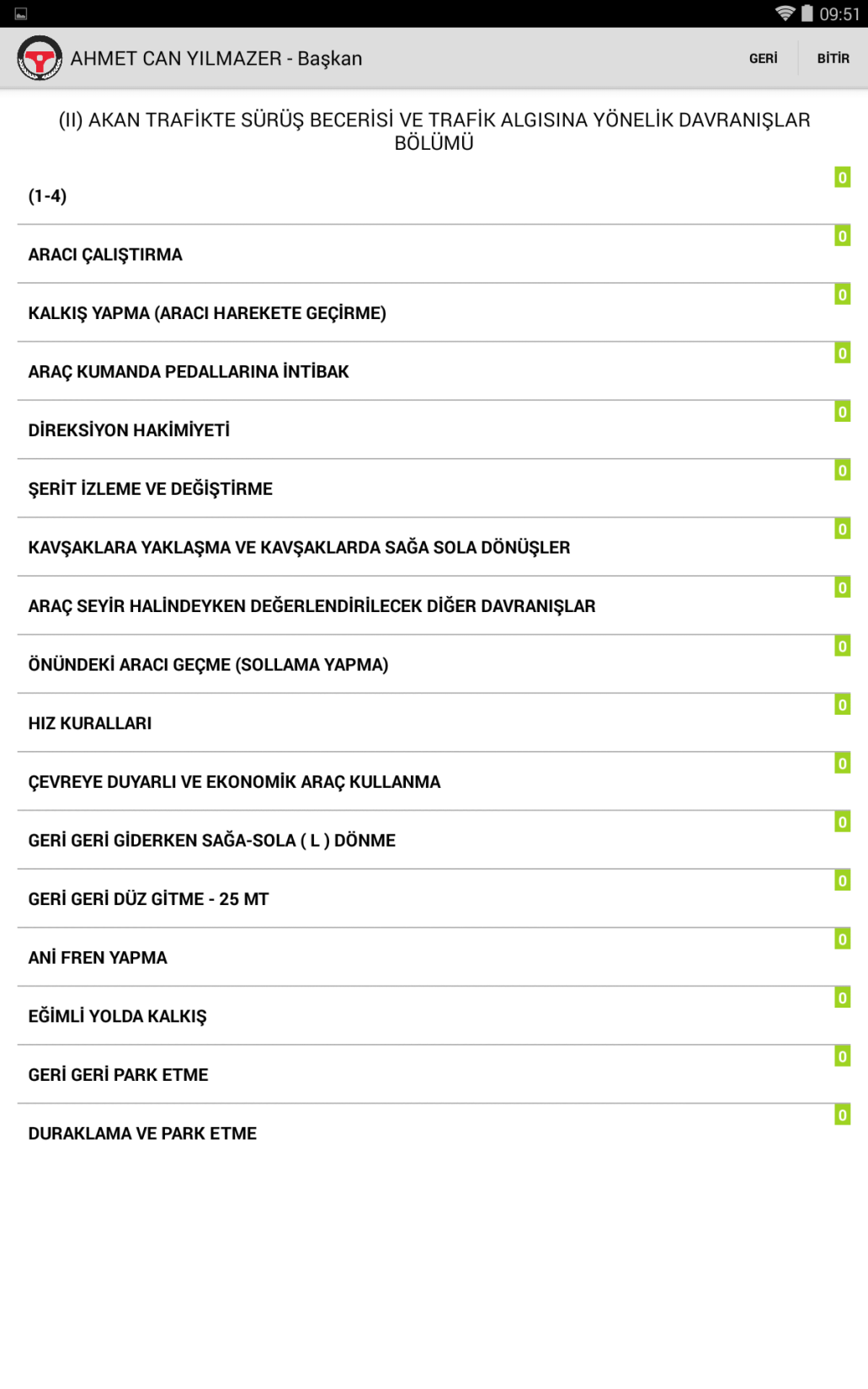 Eğer aday değerlendirme sonuna kadar başarısız olmamışsa Form Ek-3’ün III. Bölümünde yada Form Ek-4’ün II. Bölümünde sağ üst köşede BİTİR butonu görüntülenir.
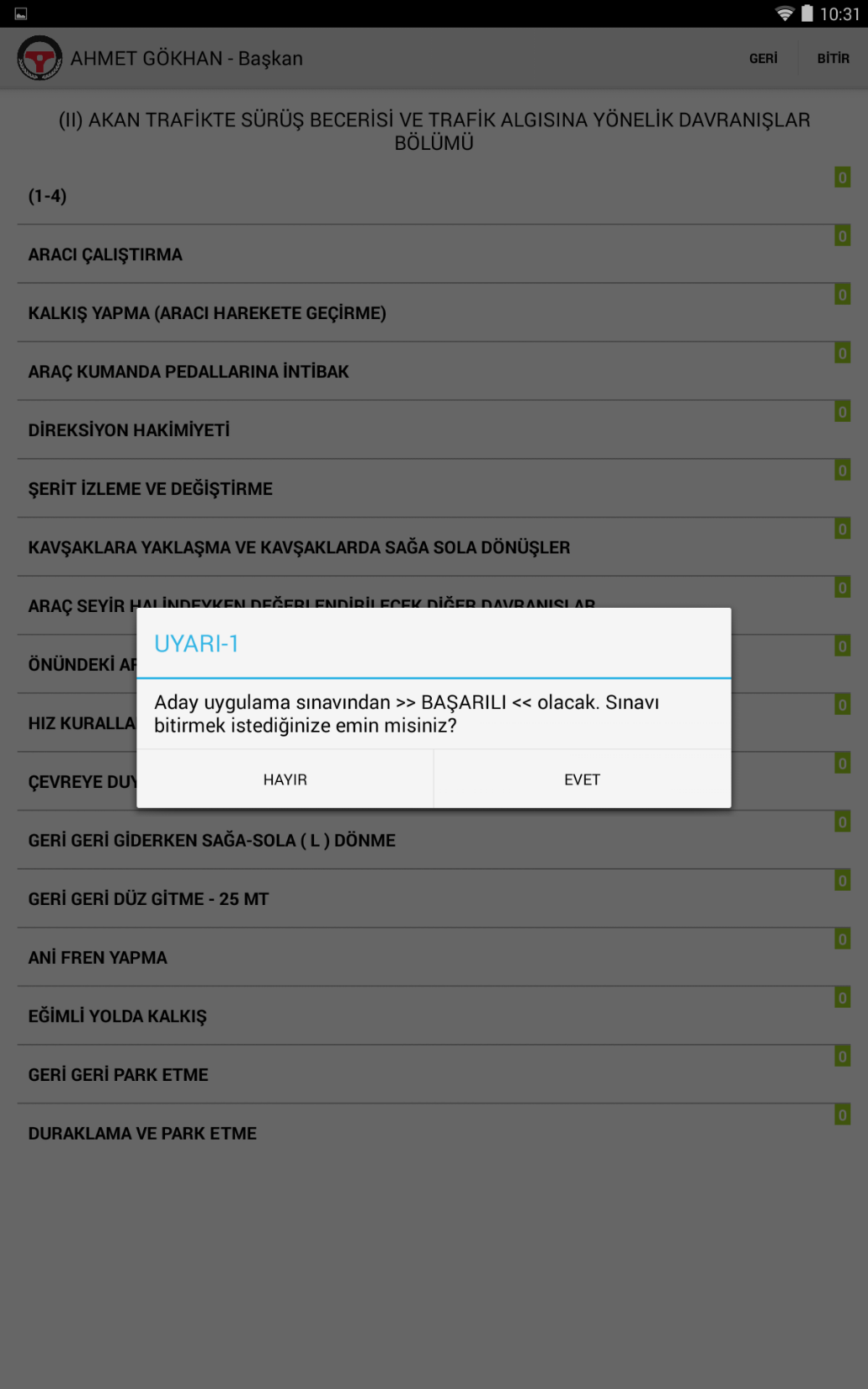 Bitir butonuna tıklandığında karşınıza adayın BAŞARILI olacağına dair 2 defa UYARI penceresi açılacaktır. 
Açılan her 2 penceredede EVET’e tıklarsanız aday BAŞARILI olacak ve Sonuç ekranına geçilecektir.
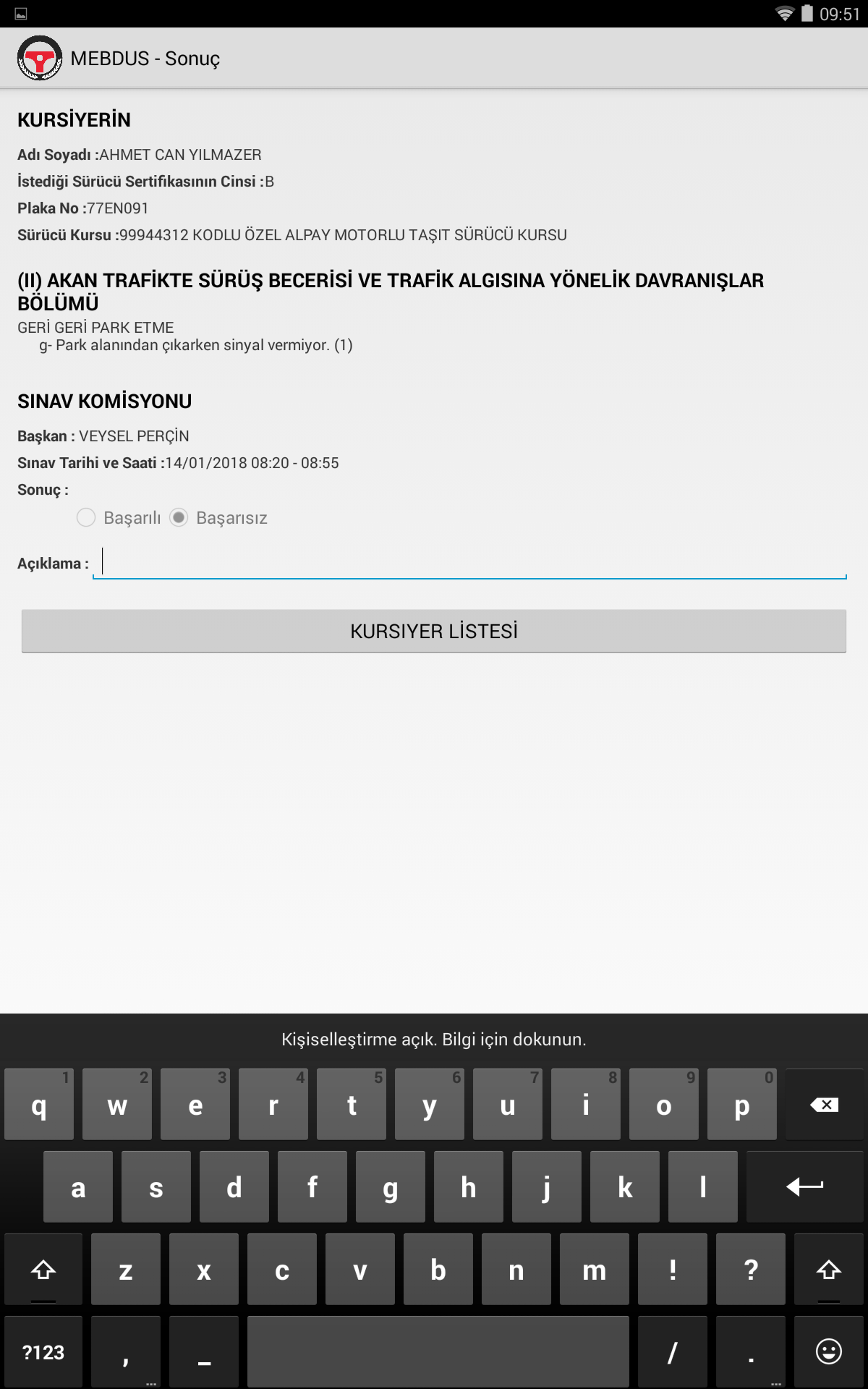 Sonuç ekranında adayın sınavıyla ilgili özet bilgiler listelenir. 
Hangi bölüm, grup ve kriterde hata yaptıysa onlar ayrıca alt alta listelenir.
Sınav sonucunda göre sonuç kısmında adayın Başarılı, Başarısız veya Gelmedi durumları görüntülenir. 
Açıklama kısmı dışındaki veriler hiçbir şekilde değiştirilemez.
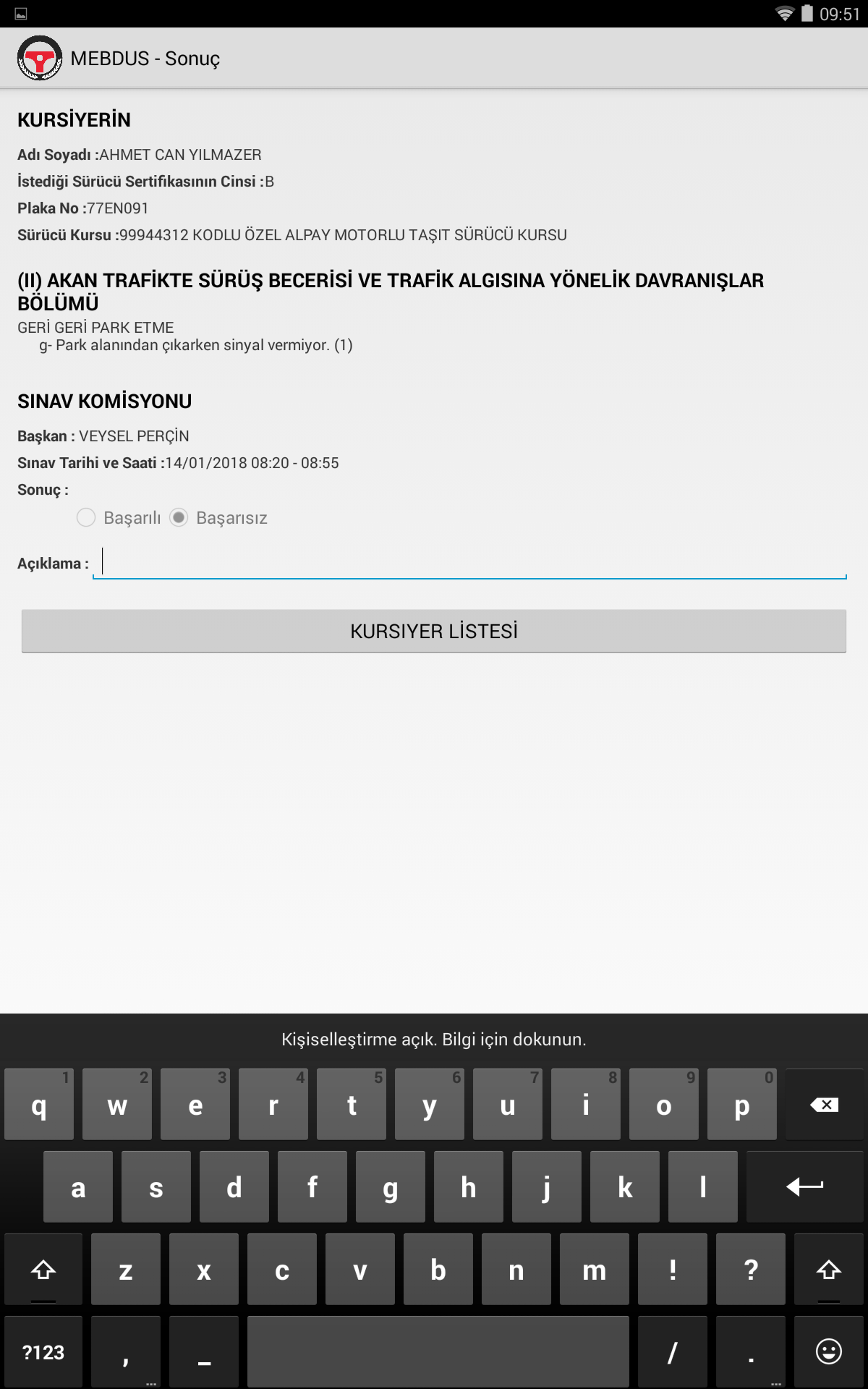 Açıklama alanı zorunlu değildir. Eğer eklenmek istenen birşey varsa yazılabilir.
Aday Listesi Ekranına dönmek için Kursiyer Listesi butonuna tıklanmalıdır.
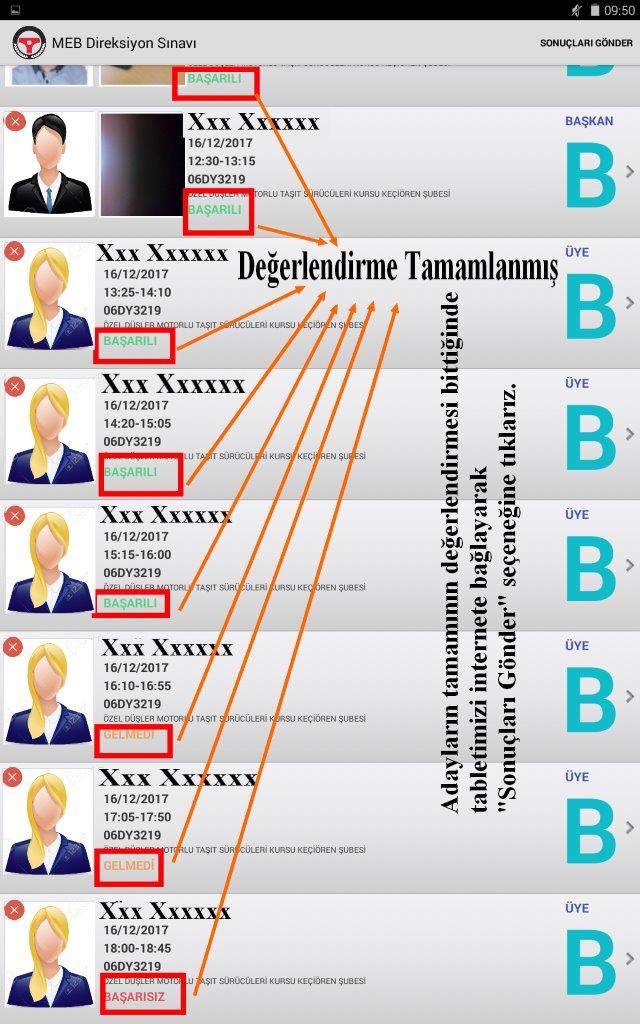 Aday Listesi Ekranı açıldığında adayın resminin yanında bu sefer adayın durumu eğer Başarılı ise yeşil, eğer Başarısız ise kırmızı ve eğer Gelmedi ise sarı renkte olacak şekilde görüntülenir.
Tabletiniz internete bağlı ise ister teker teker ister toplu olarak adayların sınav sonuçlarını Merkez sunucuya gönderebilirsiniz.
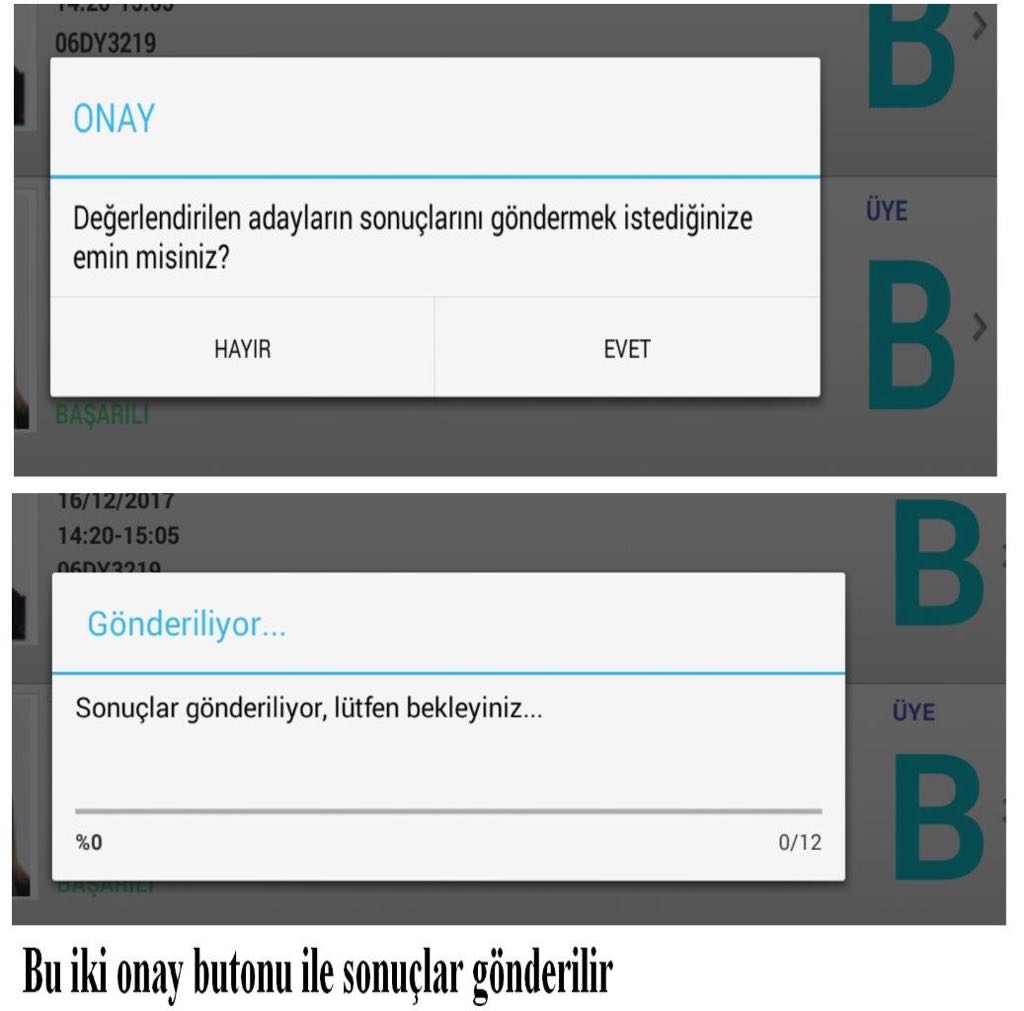 Sonuçları Gönder butonuna tıkladığınızda karşınıza önce göndermek isteyip istemediğinizi dair bir pencere açılacaktır.
EVET dediğinizde ise Gönderiliyor penceresi açılacaktır.
Gönderim işlemi bittiğinde ise sonuçların başarıyla gönderildiğine dair pencere açılacaktır.
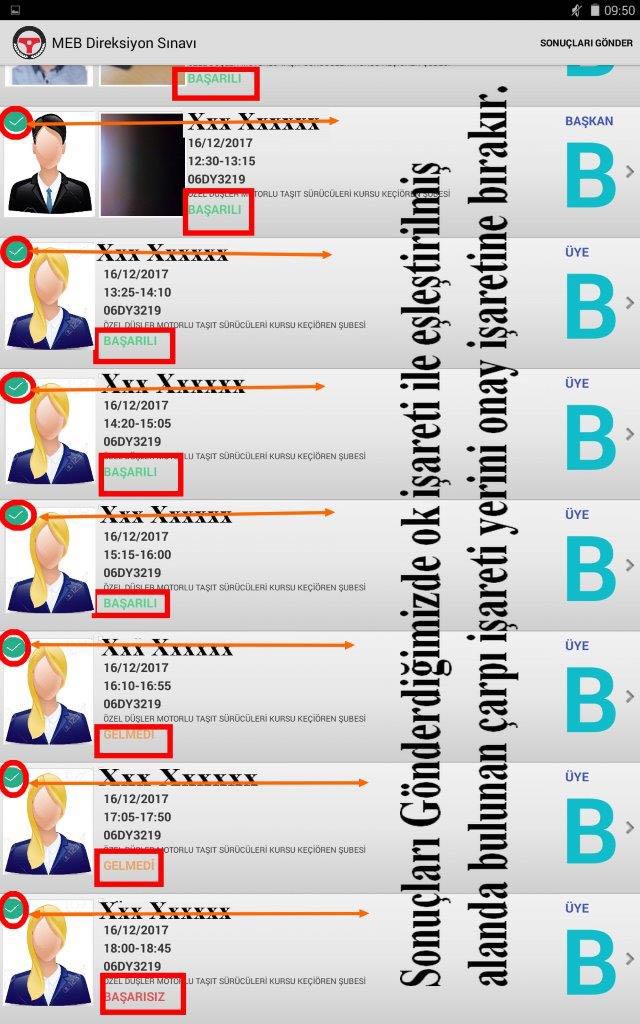 Sonuçlar başarılı bir şekilde gönderildikten sonra Aday Listesi Ekranında, sonuçları BAŞARILI bir şekilde gönderilen her bir adayın resminin yanında yer alan kırmızı çarpı işareti yeşil tik işaretine dönecektir.
Sonuç BAŞARILI bir şekilde gönderildi ise Yeşil Tik, Sonuç gönderilmedi ise Kırmızı Çarpı işareti görüntülenecektir.
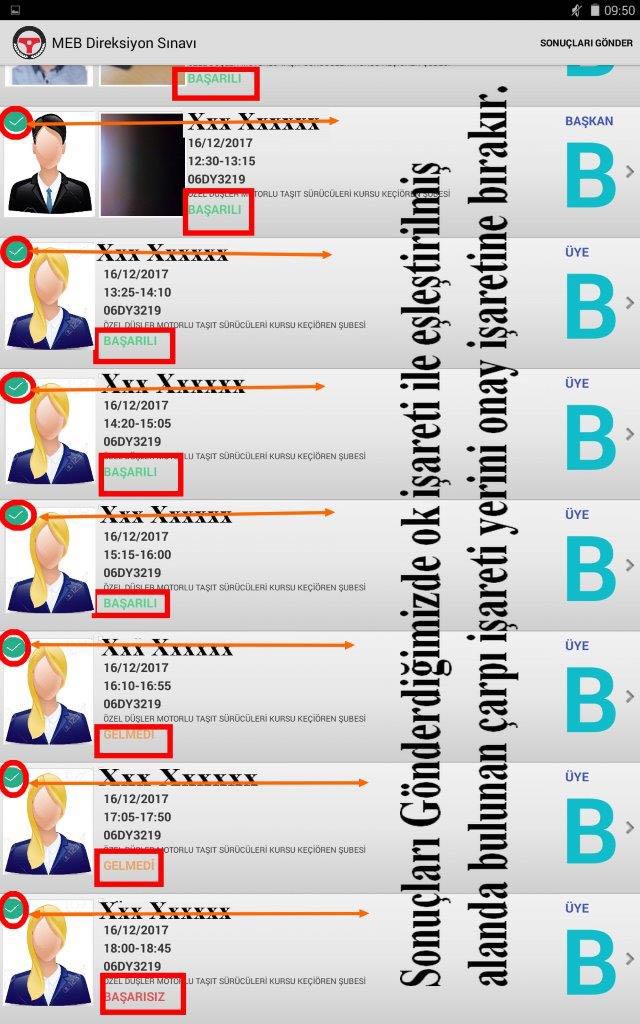 Tüm adayların sonuçları başarılı bir şekilde sunucuya gönderildi ise Sonuçları Gönder butonunun yerinde BİTİR düğmesi görüntülenecektir.
BİTİR düğmesine tıklandığı ise Araç Plaka Ekranına geçilecektir.
Eğer göreviniz bitti ise ÇIKIŞ butonuna tıklayarak uygulamadan çıkabilirsiniz.
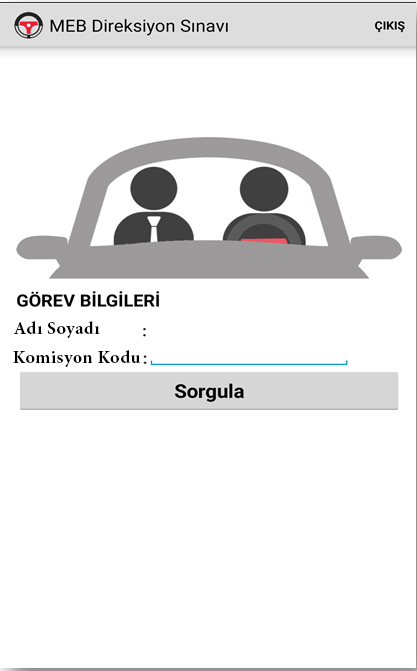 İNTERNET SADECE; KOMİSYON KODUNU SORGULARKEN VE SONUÇLARI GÖNDERİRKEN 
GEREKECEKTİR.
tablet@meb.gov.tr
Soru: Tablete internet erişimi nasıl sağlanır?
Cevap: Tablete internet erişimi eğer tabletin GSM Mobil bağlantısı yoksa ancak wifi ile sağlanabilir. Wifi bağlantısı ise kurumdaki bir wifi modem/access point ile yada tableti kullanacak kişinin cep telefonundan hotspot(kişisel erişim noktasını) açması ile sağlanabilir
Soru: Cep telefonuna MEBDUS uygulamasını indirerek sınav yapabilir miyiz?
Cevap: Cep telefonu uygulamasındaki değerlendirme maddelerinde (mavi-sarı-kırmızı) karışıklık meydana gelmesi ve bilgi güvenliği nedeniyle kesinlikle yasaktır.
Soru: Tablet uygulama sistemine hangi şifre ve parola ile girilmesi gerekir?
Cevap: MEB direksiyon sınavı uygulamasına ancak kişinin kişisel MEBBİS kullanıcı giriş bilgileri ile giriş sağlanabilir. Bunlar Türkiye Cumhuriyeti kimlik numarası ve MEBBİS şifresidir.
Soru: Tablet uygulamasında Başkan ve Üye nasıl atanır?
Cevap: Tablet uygulamasında il plaka kodu, sınavın yapıldığı tarih, ilçeye verilen koda ilişkin rakamlardan oluşan direksiyon eğitimi sınav takip ve sonuç listesi üzerindeki kod numarasını tablete yükleyen ilk kişi başkan diğeri ise üye olarak atanmaktadır. Başkan ilk altı adayın sınavını yaptıktan sonra diğer altı aday için üye olarak görev yapar. Burada dikkat edilmesi gereken husus; farklı araç sınıflarında mümkün olduğu kadar sınavı yapılan araçların {örneğin; (A1-B)-(A2-B)-(B-D)-(B-C) sınıflarında} sürücü belgesine sahip personeller arasından komisyon görevlendirilmesine dikkat edilmelidir.
Soru: Başkan ve üye tablete komisyon kod numarası tanımlaması yaptıktan sonra internet ihtiyacı gerekir mi?
Cevap: Başkan ve üye komisyon kod numarası girerek tablette kursiyer listesini görüntüledikten sonra sonuçları gönderene kadar internete gerek yoktur. Eğer uygulamadan yanlışlıkla çıkılırsa tekrar internete ihtiyaç olacaktır.
Soru: Başkan ve üyenin kursiyer dağılımı nasıl gerçekleştirilir?
Cevap: Kursiyer sayısına bağlı olarak ilk altı kursiyerde Başkan olan geri kalan diğer kursiyerlerde üye olarak devam eder.
Soru: İnternet erişim ihtiyacı gerekmesi durumunda ne yapılmalıdır?
Cevap: Eğer sahada kursiyer değerlendirirken herhangi bir sebepten dolayı internete ihtiyaç duyulursa görevli kendi cep telefonundan hotspotunu (kişisel erişim noktasını) açıp tabletini wifi üzerinden internete bağlayabilir
Soru: Tabletteki değerlendirme formları ile EK-3 ve EK-4 formlarındaki madde numaraları aynı mıdır?
Cevap: EK-3 ve EK-4 formlarındaki madde numaraları tabletteki madde numaraları aynıdır.
Soru: Tablette kursiyer fotoğrafı nasıl çekilmelidir?
Cevap: Kursiyerin fotoğrafı yüz kısmının tam cepheden anlaşılacağı biçimde vesikalık şeklinde çekilmelidir.
Soru: Kursiyer fotoğraflarının tablette görünmemesi durumunda ne yapılmalıdır?
Cevap: Komisyon kodu sorgulandıktan sonra kursiyer fotoğraflarının hepsi uygulamaya yüklenecektir. Eğer herhangi bir sebepten dolayı görüntülenmezse tableti internete bağlandığında kursiyer listesi tekrar görüntülenebilir
Soru: Tablet üzerinde herhangi bir adayın fotoğrafının çekilmesi esnasında diğer kursiyer fotoğraflarının kaybolması durumunda ne yapılmalıdır?
Cevap: Kursiyerin fotoğrafının kaybolması diye bir şey söz konusu değildir. Sayfanın yenilendiğinde veya internet bağlantısı yapıldığında kursiyerlerin fotoğrafları sisteme yüklenecektir.
Soru: Kursiyerin tabletteki fotoğrafı ile komisyonun çekmiş olduğu fotoğraf karşılaştırılıyor mu?
Cevap: Çekilen kursiyer fotoğrafları ile tablet üzerindeki kursiyer fotoğrafları Bakanlığımızca karşılaştırılmaktadır
Soru: Komisyonların birden fazla araçla sınav yapması durumunda nasıl bir işlem yapılması gerekir?
Cevap: Başkan ve üye komisyon kod numarası girdikten sonra kursiyerler tablete yüklendikten sonra araç sayısının çok olmasının bir önemi bulunmamaktadır.
Soru: Tabletle sınav yapılması esnasında sınav aracının arızalanması veya başka bir sebeple devre dışı kalması durumunda ne yapılmalıdır?
Cevap: Tablet sınavında kursiyerin (araç değil) değerlendirilmesi yapıldığından, daha önceden tablete yüklenen kursiyerlerin değerlendirilmesine yeni araçla (yeni plaka) devam edilmesinde sakınca bulunmamaktadır.
Soru: Tablet sisteminin kilitlenmesi veya durması durumunda ne yapılmalıdır?
Cevap: Böyle bir durumun olması oldukça düşük bir ihtimaldir. Eğer karşılşılırsa uyugulama kapatılmalı ve tablet internete bağlandıktan sonra tekrar giriş yapılmalı ve sorgulama işlemi yapıldıktan sonra değerlendirmeye devam edilmelidir.
Soru: Kursiyerin değerlendirme işlemi tamamlandıktan sonra sonuç ekranındaki not kısmının doldurulması zorunlu mudur?
Cevap: Not/açıklama alanına sınav esnasında karşılaşılan bir sorunla ilgili açıklama yazılabilmekle birlikte, bu alanın doldurulması görevlinin insiyatifindedir, zorunlu değildir.
Soru: Tablet sınavı yapılırken sehven hata yapılması durumunda ne yapılmalıdır?
Cevap: Modüldeki tablet sınav tutanağı doldurularak sınava kalındığı yerden devam edilmelidir. Ayrıca ilçe tarafından tablet@meb.gov.tr adresine mail gönderilmelidir.
Soru: Değerlendirme yapılan kursiyerin sonucu ne zaman gönderilmelidir?
Cevap: Eğer tablet internete sürekli bağlı ise kursiyerler değerlendirildikçe uygulama, sonuçları teker teker gönderecektir. Eğer tablet internete sürekli bağlı değilse önce tablet internete bağlanmalı ve kursiyerler ekranından “Sonuçları Gönder” düğmesine tıklanarak gönderim işlemi tamamlanılmalıdır.
Soru: Sınav sonuçlarının gönderilmesi ne zaman ve nasıl kontrol edilmelidir?
Cevap: Kursiyerlerin sonuç/sonuçları gönderildikten sonra her bir kursiyerin fotoğrafının sol üst köşesinde yer alan kırmızı çarpı işareti yeşil tik işaretine dönecektir. Buradan hangi kursiyerlerin sonuçlarının sisteme gönderildiği takip edilebilir. Eğer tüm sonuçlar sisteme gönderildi ise kursiyerler ekranının sağ üst köşesinde yer alan “Sonuçları Gönder” düğmesinin yerine “Çıkış” düğmesi görülecektir.
Soru: Tableti ilk açtığımızda şifre ekranı geliyor. Bu şifre nedir?
1234 tür.
Soru: Tableti açtığımda dokunmatiğin çalışmadığını gördüm. Ne yapacağım?
Tabletin sağ üst kısmında tablet kalemi vardır. Çıkarıp onunla ekrana tıklanabilir.
Sorun yaşadığımda aranacak numara nedir?
Gülser ÇOLAK
05057788981